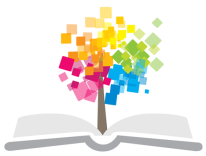 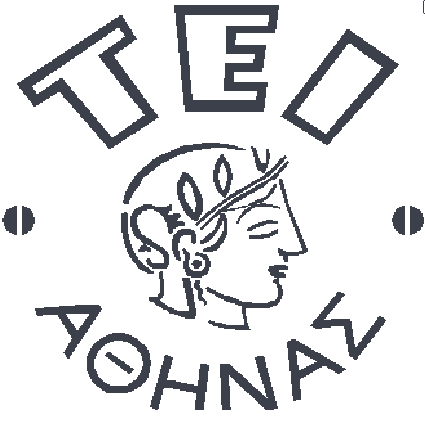 Ανοικτά Ακαδημαϊκά Μαθήματα στο ΤΕΙ Αθήνας
Βιοηθική και Δεοντολογία στην Φυσικοθεραπεία
Ενότητα 8: Η ποιότητα στις Υπηρεσίες Υγείας – Ανθρώπινο Δυναμικό
Γεωργία Πέττα
Τμήμα Φυσικοθεραπείας
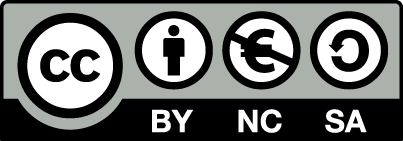 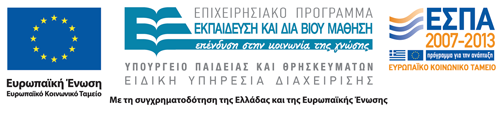 Η έννοια «ποιότητα» στις υπηρεσίες υγείας(1 από 7)
O κόσμος μετά τον Β΄ Παγκόσμιο Πόλεμο αφού πέρασε μια μακρά περίοδο που μοναδικό του μέλημα και στόχος ήταν η επάρκεια αγαθών και υπηρεσιών (ποσοτικό επίτευγμα) έφθασε στην εποχή που αγωνίζεται για την ασφάλεια και το υψηλό επίπεδο αυτών (των αγαθών και των υπηρεσιών) (ποιοτικό επίτευγμα).
1
Η έννοια «ποιότητα» στις υπηρεσίες υγείας(2 από 7)
Η προσφορά αγαθών και υπηρεσιών σ’ αυτό που ονομάζεται “αγορά” είναι σήμερα πράγματι μεγάλη και συνήθως υπερκαλύπτει τη ζήτηση με αποτέλεσμα να υπάρχει έντονος ανταγωνισμός. 
Έτσι η ποιότητα αποτελεί πλεονέκτημα στρατηγικής σημασίας για την αύξηση της ανταγωνιστικότητας των προϊόντων ή υπηρεσιών και συνεπώς για την επιβίωση, την εξέλιξη και την ανάπτυξη κάθε επιχείρησης και οργανισμού (Σιγάλας, 2000).
2
Η έννοια «ποιότητα» στις υπηρεσίες υγείας(3 από 7)
Κλασσικός ορισμός ποιότητας:  Μεγιστοποίηση της ικανοποίηση του ασθενή λαμβάνοντας υπόψη τα κέρδη και τις ζημίες που υπάρχουν σε μια διαδικασία περίθαλψης. Α Donabedian.
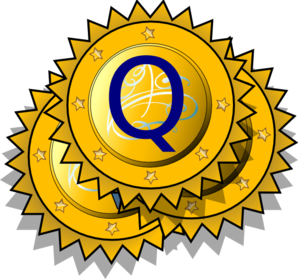 3
Η έννοια «ποιότητα» στις υπηρεσίες υγείας(4 από 7)
ΠΑΡΑΓΟΝΤΕΣ ΠΟΥ ΕΠΙΔΡΟΥΝ ΣΤΗΝ ΠΟΙΟΤΗΤΑ 
Αποτελεσματικότητα στην αντιμετώπιση των διαταραχών υγείας.
Μείωση της γραφειοκρατίας.
Εύκολη πρόσβαση στις υπηρεσίες.
Αξιοποίηση σύγχρονης τεχνολογίας.
Βελτίωση συμπεριφοράς επαγγελματιών υγείας.
Ξενοδοχειακή υποδομή.
Βελτίωση διατροφής και καθαριότητας.
Πολιτισμένο περιβάλλον.
4
Η έννοια «ποιότητα» στις υπηρεσίες υγείας(5 από 7)
ΔΙΟΙΚΗΣΗ ΟΛΙΚΗΣ ΠΟΙΟΤΗΤΑΣ-3 ΠΥΛΩΝΕΣ
ΔΕΣΜΕΥΣΗ ΤΗΣ ΗΓΕΣΙΑΣ
ΕΠΙΣΤΗΜΟΝΙΚΗ ΝΗΜΕΡΩΣΗ
ΣΥΜΜΕΤΟΧΗ ΟΛΟΥ ΤΟΥ ΠΡΟΣΩΠΙΚΟΥ
Η ποιοτική παροχή υπηρεσίας υγείας εξαρτάται από όλους τους κρίκους εργαζομένων. Έτσι δεν αρκεί ο καλός γιατρός, ή ο καλός φυσικοθεραπευτής αν δεν έχει διασφαλισθεί καθαρό περιβάλλον, σωστή διατροφή, καταρτισμένη τεχνική υπηρεσία, ευγενικός θυρωρός ή τηλεφωνήτρια. 
Η συμμετοχή λοιπόν όλων των εργαζομένων σε ειδικές συγκεντρώσεις με γενικά θέματα αλλά και η συνυπευθυνότητα σε διάφορες εργασίες θα αναδείξουν στην πράξη ότι το τελικό αποτέλεσμα – ποιότητα παροχής είναι αποτέλεσμα ομαδικής συνεργασίας, υπό την προϋπόθεση βέβαια ότι η ηγετική ομάδα ακούσει, διαβουλεύεται, δεσμεύεται και ΥΛΟΠΟΙΕΙ.
5
Η έννοια «ποιότητα» στις υπηρεσίες υγείας(6 από 7)
Εκσυγχρονισμός.
Χαμηλό κόστος.
Ποιότητα υπηρεσιών υγείας.
6
Η έννοια «ποιότητα» στις υπηρεσίες υγείας(7 από 7)
Βελτίωση της παρεχόμενης ποιότητας.
Αύξηση παραγωγικότητας.
Αύξηση του ενδιαφέροντος και ανύψωση του ηθικού των υπαλλήλων.
Βοήθεια να αναπτυχθούν επαγγελματικά και ατομικά οι υπάλληλοι.
7
Η ποιότητα στις νοσοκομειακές υπηρεσίες(1 από 2)
Ανθρώπινος παράγων
Το νοσοκομείο είναι τομέας εντάσεως εργασίας και έτσι πρέπει να μελετάται.
8
Η ποιότητα στις νοσοκομειακές υπηρεσίες(2 από 2)
Πολλά από τα συσσωρευμένα προβλήματα και αδιέξοδα του συστήματος υγείας στη χώρα μας οφείλονται στις σημαντικές ανεπάρκειες και διαστρεβλώσεις του ανθρώπινου δυναμικού.
                               Τούντας  Γ. 2001
9
Διαδικασία της επικοινωνίας
μήνυμα
πηγή
στόχος
10
Θεωρία του Maslow
11
Burnout (1 από 3)
Η επαγγελματική εξουθένωση έχει περιγαφεί ως ένα σύνδρομο σωματικής και ψυχικής εξάντλησης που αναπτύσσεται σε όσους έχουν επαγγελματική σχέση με άλλους ανθρώπους.
12
Burnout (2 από 3)
Δείκτης φθοράς των αξιών της αξιοπρέπειας του πνεύματος και της θέλησης του εργαζόμενου.
13
Burnout (3 από 3)
Τα συμπτώματα αυτά οδηγούν τους λειτουργούς υγείας σε ιατρικά λάθη , τα οποία με την σειρά τους επιδρούν αρνητικά στους ίδιους αυξάνοντας την απογοήτευση και την εξάντλησή τους ( Williams 2001).
14
Συμπεράσματα (1 από 2)
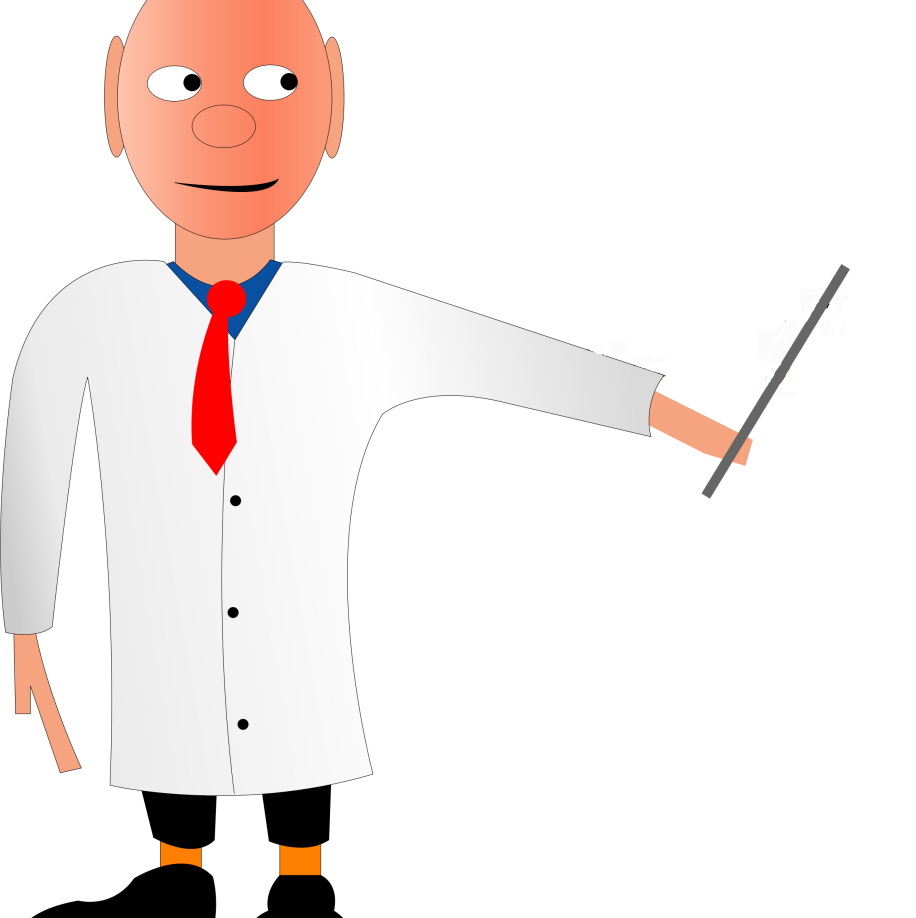 Έλλειψη ικανοποίησης.
Ρόλο εργασίας.
Κοινωνική καταξίωση.
Κίνητρα εξέλιξης.
Συνεργασία.
15
Συμπεράσματα (2 από 2)
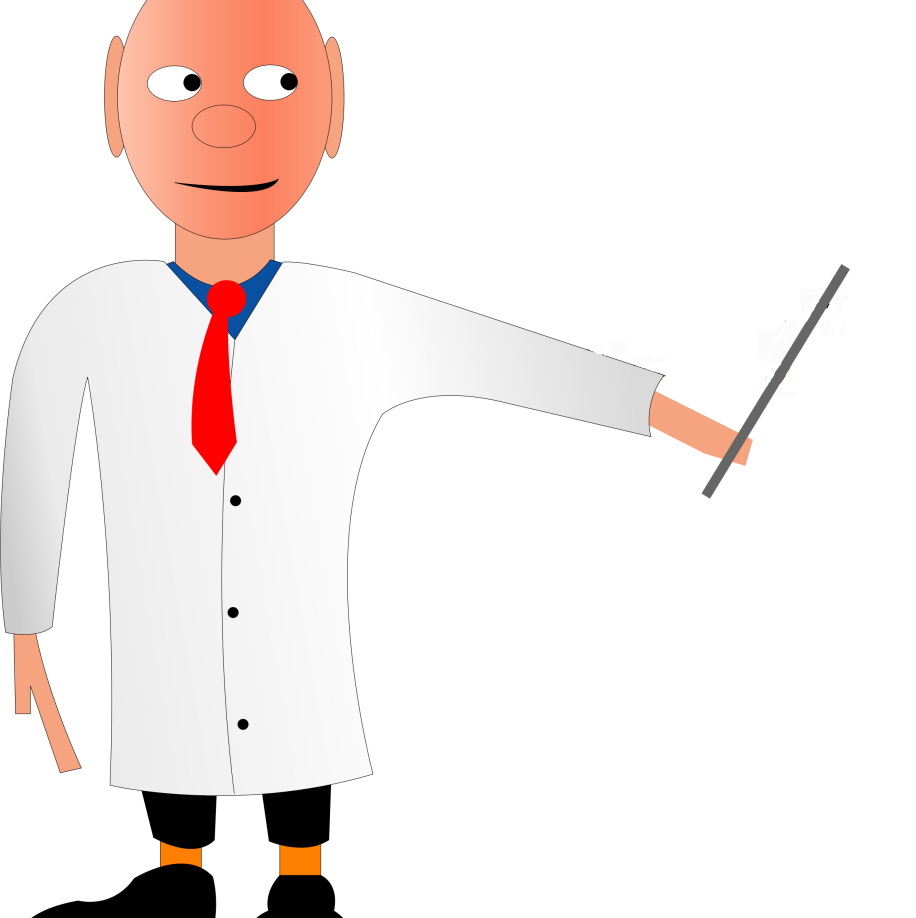 Έλλειψη μισθολογικής ικανοποίησης.
Ασαφής εργασιακή εξέλιξη.
Δυσκολία επιστημονικής αναβάθμισης.
Έλλειψη επιβράβευσης.
Έλλειψη κινήτρων κοινωνικοπολιτιστικού χαρακτήρα.
16
Τέλος Ενότητας
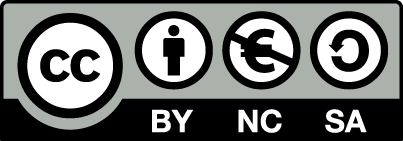 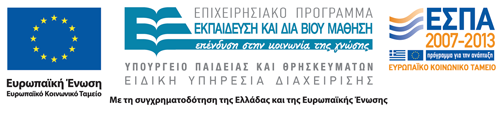 Σημειώματα
Σημείωμα Αναφοράς
Copyright Τεχνολογικό Εκπαιδευτικό Ίδρυμα Αθήνας, Γεωργία Πέττα 2014. Γεωργία Πέττα. «Βιοηθική και Δεοντολογία στην Φυσικοθεραπεία. Ενότητα 8: Η ποιότητα στις Υπηρεσίες Υγείας – Ανθρώπινο Δυναμικό». Έκδοση: 1.0. Αθήνα 2014. Διαθέσιμο από τη δικτυακή διεύθυνση: ocp.teiath.gr.
Σημείωμα Αδειοδότησης
Το παρόν υλικό διατίθεται με τους όρους της άδειας χρήσης Creative Commons Αναφορά, Μη Εμπορική Χρήση Παρόμοια Διανομή 4.0 [1] ή μεταγενέστερη, Διεθνής Έκδοση.   Εξαιρούνται τα αυτοτελή έργα τρίτων π.χ. φωτογραφίες, διαγράμματα κ.λ.π., τα οποία εμπεριέχονται σε αυτό. Οι όροι χρήσης των έργων τρίτων επεξηγούνται στη διαφάνεια  «Επεξήγηση όρων χρήσης έργων τρίτων». 
Τα έργα για τα οποία έχει ζητηθεί άδεια  αναφέρονται στο «Σημείωμα  Χρήσης Έργων Τρίτων».
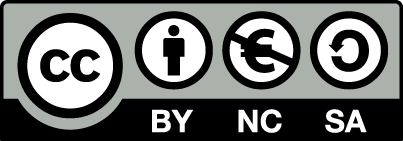 [1] http://creativecommons.org/licenses/by-nc-sa/4.0/ 
Ως Μη Εμπορική ορίζεται η χρήση:
που δεν περιλαμβάνει άμεσο ή έμμεσο οικονομικό όφελος από την χρήση του έργου, για το διανομέα του έργου και αδειοδόχο
που δεν περιλαμβάνει οικονομική συναλλαγή ως προϋπόθεση για τη χρήση ή πρόσβαση στο έργο
που δεν προσπορίζει στο διανομέα του έργου και αδειοδόχο έμμεσο οικονομικό όφελος (π.χ. διαφημίσεις) από την προβολή του έργου σε διαδικτυακό τόπο
Ο δικαιούχος μπορεί να παρέχει στον αδειοδόχο ξεχωριστή άδεια να χρησιμοποιεί το έργο για εμπορική χρήση, εφόσον αυτό του ζητηθεί.
Επεξήγηση όρων χρήσης έργων τρίτων
Δεν επιτρέπεται η επαναχρησιμοποίηση του έργου, παρά μόνο εάν ζητηθεί εκ νέου άδεια από το δημιουργό.
©
διαθέσιμο με άδεια CC-BY
Επιτρέπεται η επαναχρησιμοποίηση του έργου και η δημιουργία παραγώγων αυτού με απλή αναφορά του δημιουργού.
διαθέσιμο με άδεια CC-BY-SA
Επιτρέπεται η επαναχρησιμοποίηση του έργου με αναφορά του δημιουργού, και διάθεση του έργου ή του παράγωγου αυτού με την ίδια άδεια.
διαθέσιμο με άδεια CC-BY-ND
Επιτρέπεται η επαναχρησιμοποίηση του έργου με αναφορά του δημιουργού. 
Δεν επιτρέπεται η δημιουργία παραγώγων του έργου.
διαθέσιμο με άδεια CC-BY-NC
Επιτρέπεται η επαναχρησιμοποίηση του έργου με αναφορά του δημιουργού. 
Δεν επιτρέπεται η εμπορική χρήση του έργου.
Επιτρέπεται η επαναχρησιμοποίηση του έργου με αναφορά του δημιουργού
και διάθεση του έργου ή του παράγωγου αυτού με την ίδια άδεια.
Δεν επιτρέπεται η εμπορική χρήση του έργου.
διαθέσιμο με άδεια CC-BY-NC-SA
διαθέσιμο με άδεια CC-BY-NC-ND
Επιτρέπεται η επαναχρησιμοποίηση του έργου με αναφορά του δημιουργού.
Δεν επιτρέπεται η εμπορική χρήση του έργου και η δημιουργία παραγώγων του.
διαθέσιμο με άδεια 
CC0 Public Domain
Επιτρέπεται η επαναχρησιμοποίηση του έργου, η δημιουργία παραγώγων αυτού και η εμπορική του χρήση, χωρίς αναφορά του δημιουργού.
Επιτρέπεται η επαναχρησιμοποίηση του έργου, η δημιουργία παραγώγων αυτού και η εμπορική του χρήση, χωρίς αναφορά του δημιουργού.
διαθέσιμο ως κοινό κτήμα
χωρίς σήμανση
Συνήθως δεν επιτρέπεται η επαναχρησιμοποίηση του έργου.
Διατήρηση Σημειωμάτων
Οποιαδήποτε αναπαραγωγή ή διασκευή του υλικού θα πρέπει να συμπεριλαμβάνει:
το Σημείωμα Αναφοράς
το Σημείωμα Αδειοδότησης
τη δήλωση Διατήρησης Σημειωμάτων
το Σημείωμα Χρήσης Έργων Τρίτων (εφόσον υπάρχει)
μαζί με τους συνοδευόμενους υπερσυνδέσμους.
Χρηματοδότηση
Το παρόν εκπαιδευτικό υλικό έχει αναπτυχθεί στo πλαίσιo του εκπαιδευτικού έργου του διδάσκοντα.
Το έργο «Ανοικτά Ακαδημαϊκά Μαθήματα στο ΤΕΙ Αθήνας» έχει χρηματοδοτήσει μόνο την αναδιαμόρφωση του εκπαιδευτικού υλικού. 
Το έργο υλοποιείται στο πλαίσιο του Επιχειρησιακού Προγράμματος «Εκπαίδευση και Δια Βίου Μάθηση» και συγχρηματοδοτείται από την Ευρωπαϊκή Ένωση (Ευρωπαϊκό Κοινωνικό Ταμείο) και από εθνικούς πόρους.
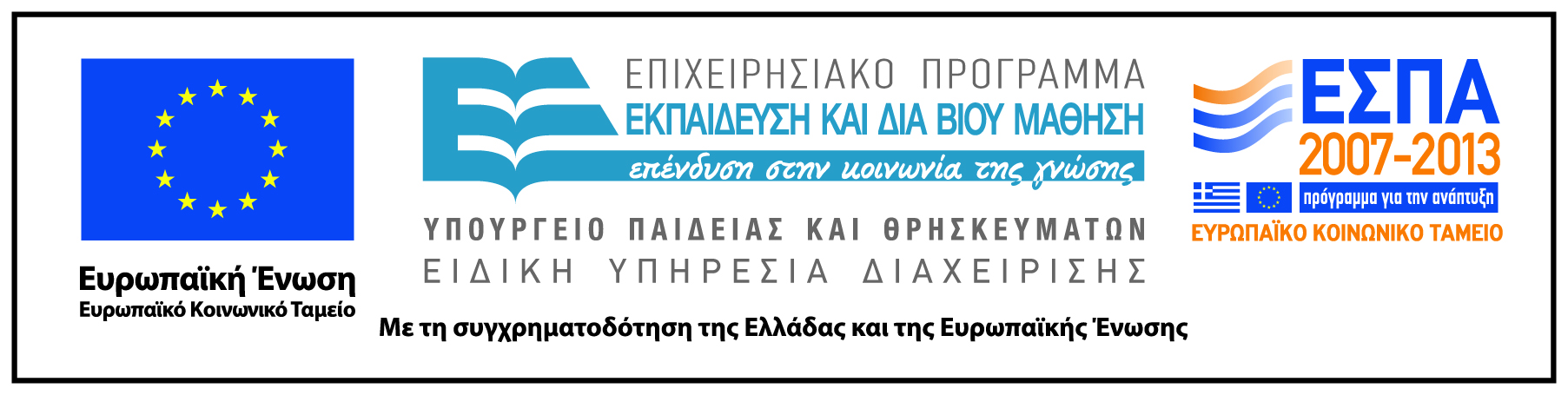